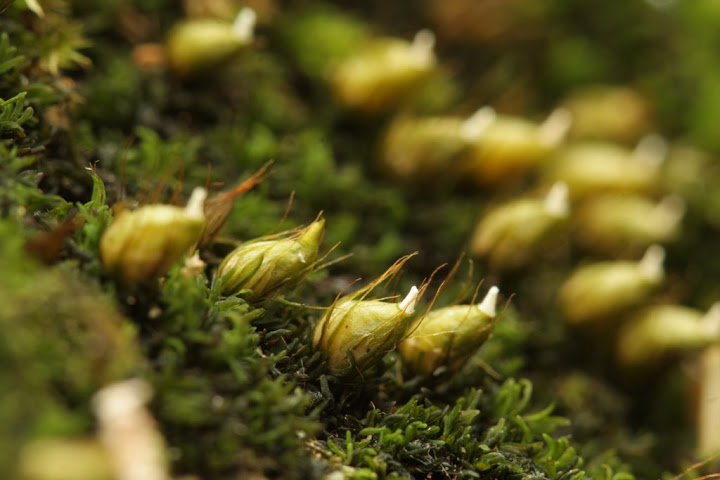 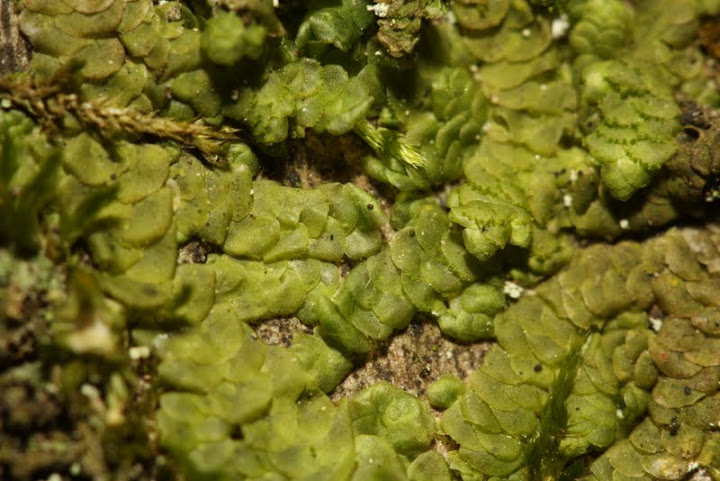 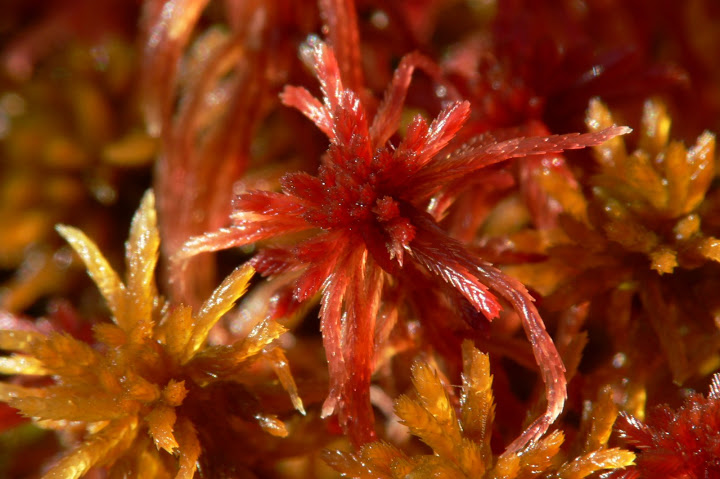 Mechorosty
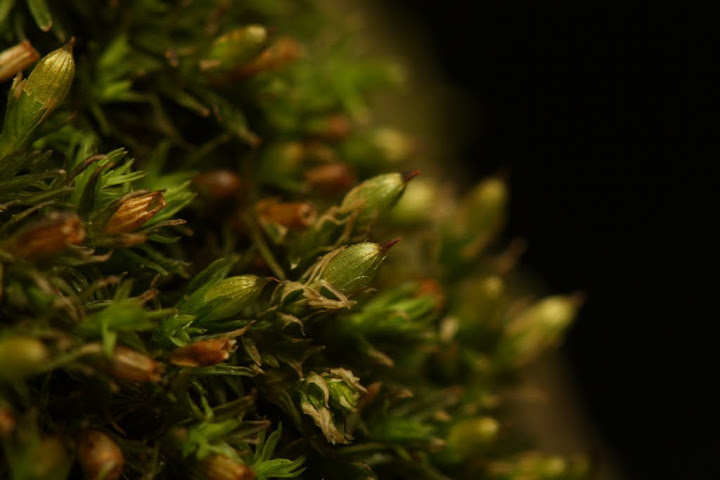 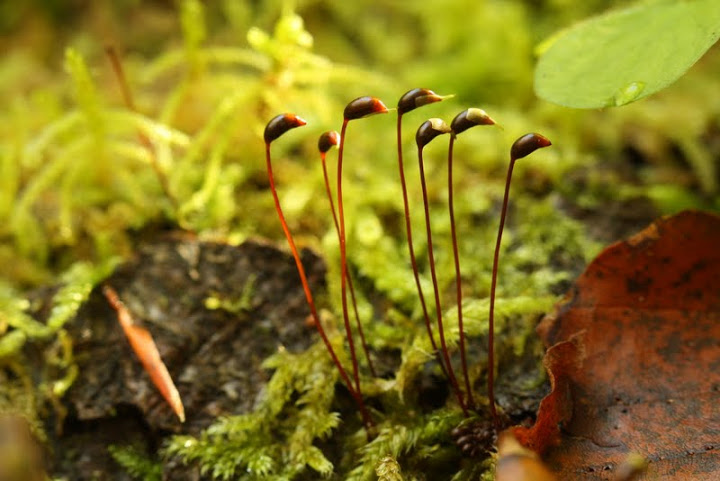 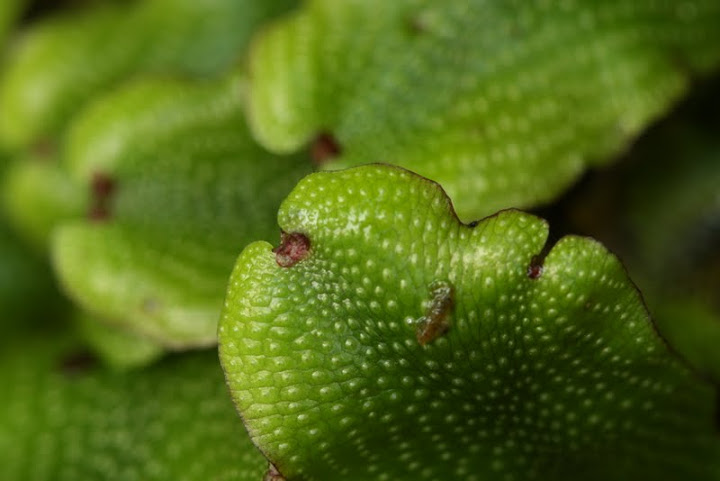 Mechorosty
= primitivní vyšší rostliny, primárně suchozemské
  první fosilie ze svrchního devonu (před 360 mil. let)
  pravděpodobně se vyvinuly z řas řádu Charales
  nemají pravé cévní svazky 
	- odkázány na kapilární vodu (tvoří husté polštáře, které plní funkci opěrnou)
  zjednodušená anatomická stavba stélky (thallus)
	příchytná vlákna - rhizoidy
	lodyžka - kauloid
	lístky - fyloidy
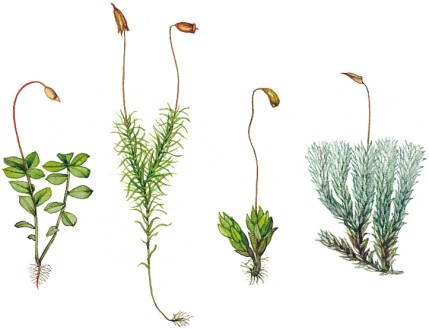 Mechorosty
metageneze (rodozměna): 
	- gametofyt je existenčně samostatný (mechová rostlinka), v životním 	cyklu převládá 
	- sporofyt tvoří štět (většinou) s tobolkou

  asi 20 000 druhů, nejvíce v tropech

  ekologie:
	- všechny ekosystémy s výjimkou moří
	- největší pokryvnost v prostředí nevhodném pro cévnaté rostliny 	(rašeliniště, skály, obnažené substráty)
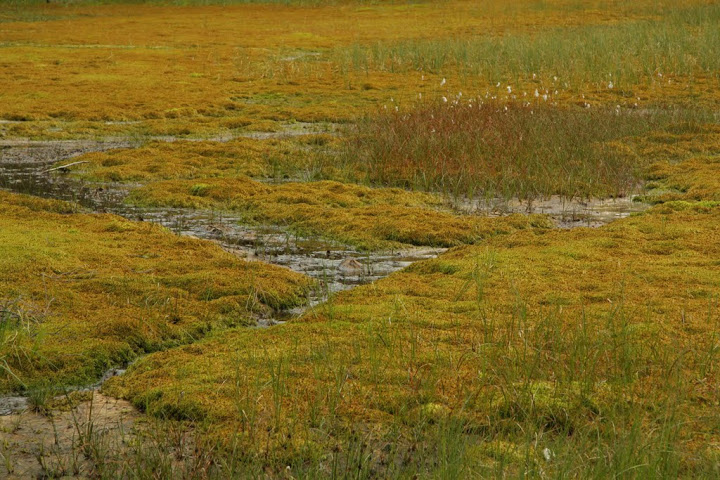 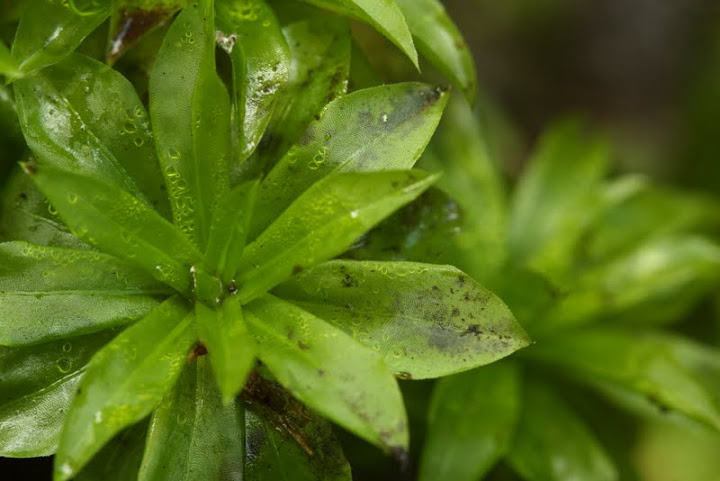 Rodozměna I. - gametofyt
=  pohlavní fáze 

  vzniká ze spory => haploidní (n) fáze

  tvoří pohlavní orgány – gametangia
- samičí: zárodečníky = archegonia
- samčí: pelatky = antheridia
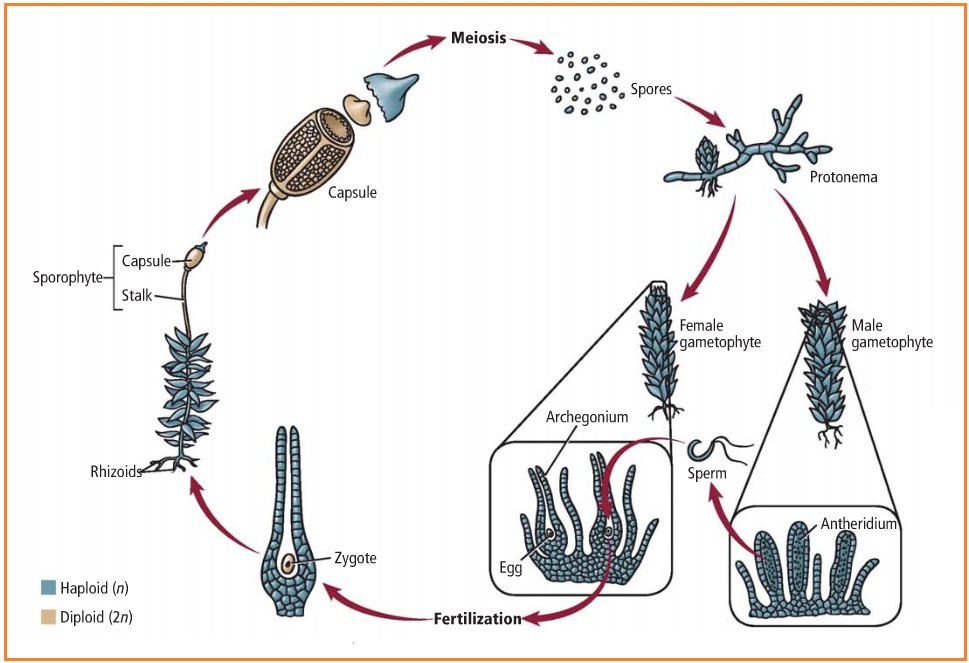 v gametangiích vznikají gamety

v archegoniích oosféra 
(1 vaj. buňka)

v antheridiích spermatozoidy  (pohyblivé)
Rodozměna II. - sporofyt
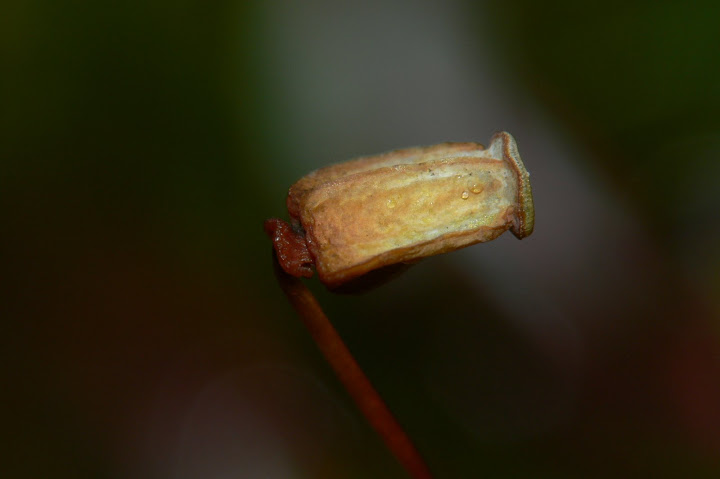 =  nepohlavní fáze rodozměny

  vzniká v archegoniu po oplození ze zygoty   
    (dipl. 2n fáze)

  nevětvený, s 1 terminálním sporangiem
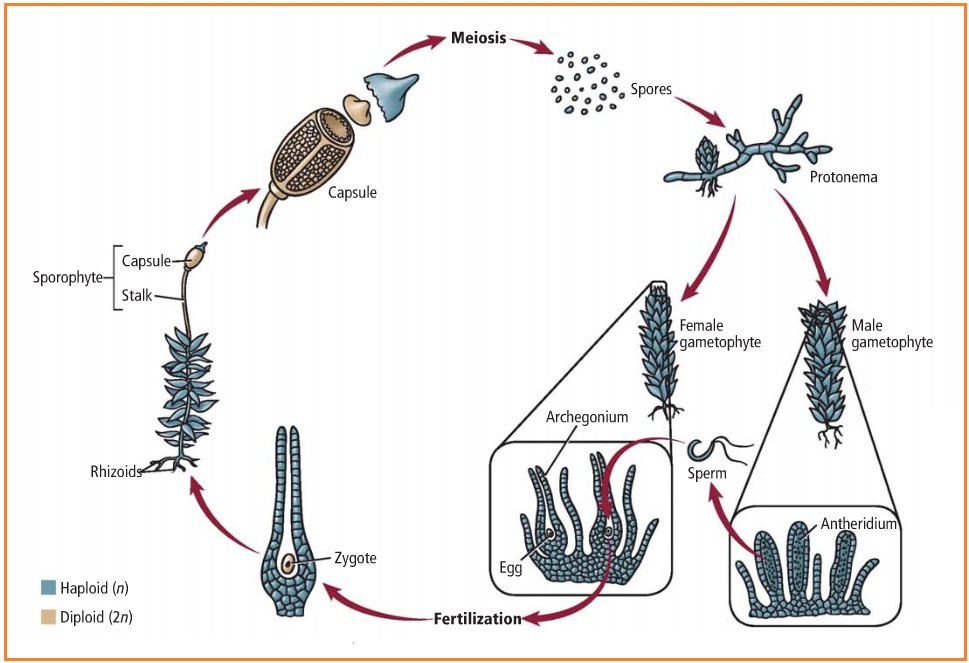 ve výtrusnicích (sporangiích) vznikají po meiotickém dělení haploidní výtrusy (spory)

 izosporie – 
= spory tvarově a funkčně stejné
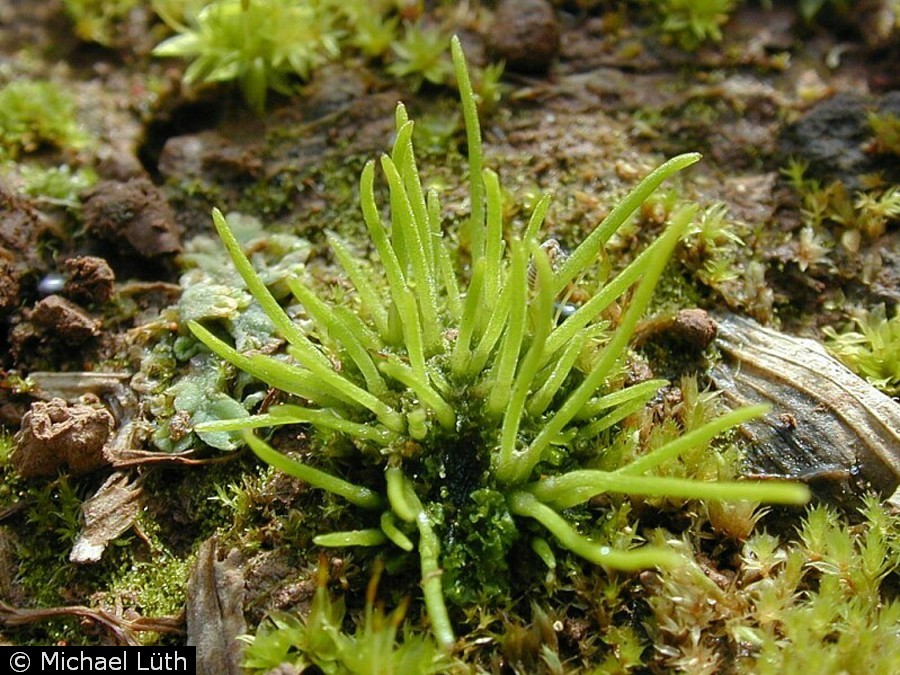 mechorosty
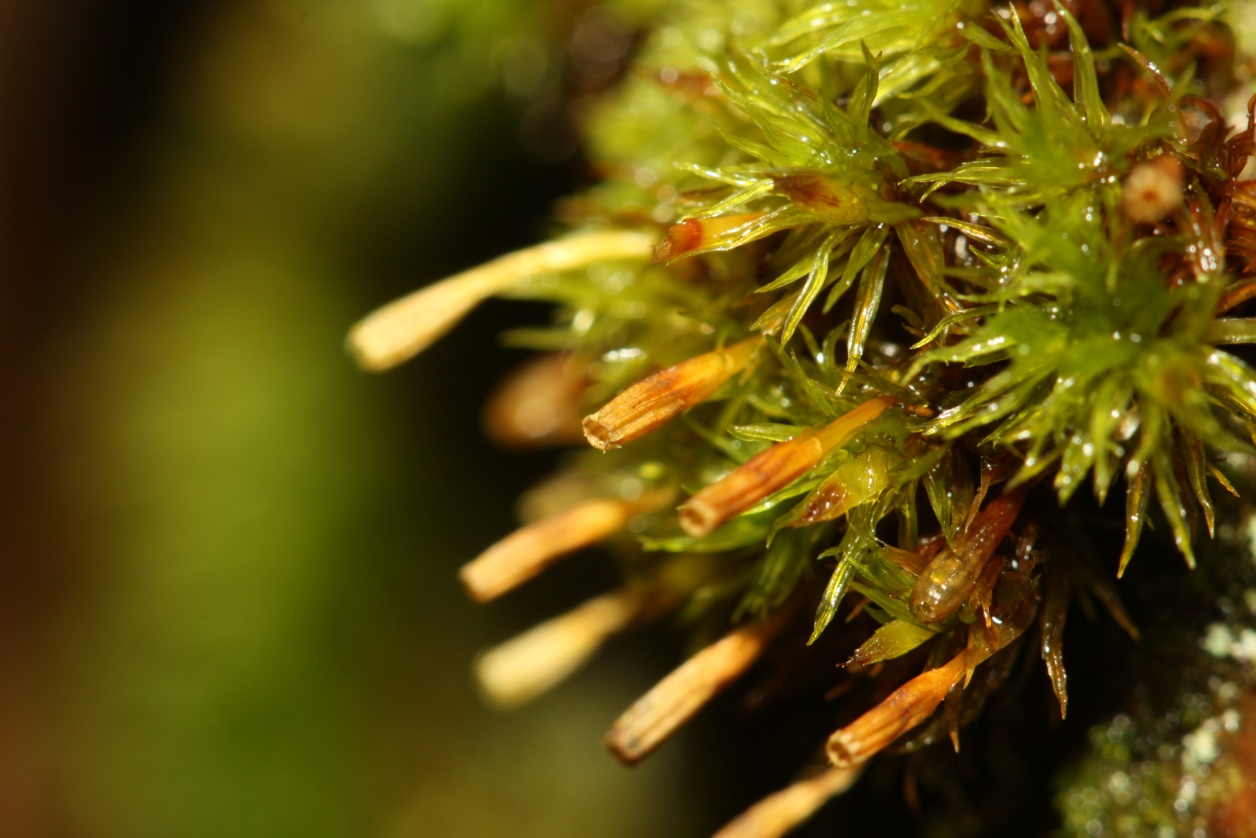 Anthocerophyta - hlevíky
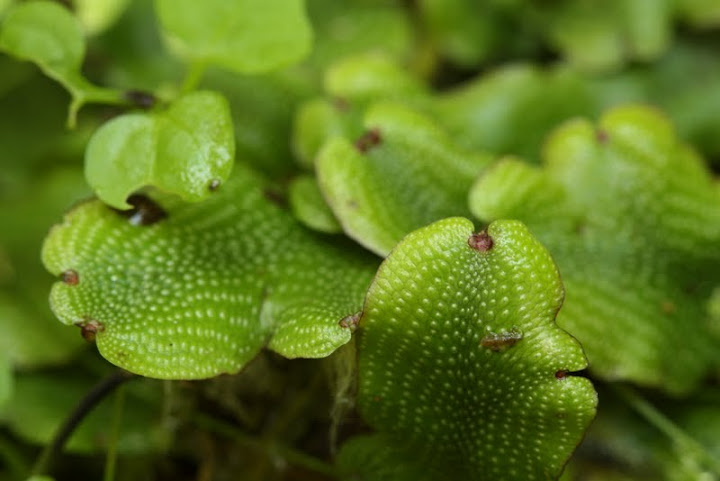 Bryophyta  - mechy
Marchantiophyta  - játrovky
oddělení: Marchantiophyta (játrovky)
foliózní (listnatá) stélka
frondózní (lupenitá) stélka
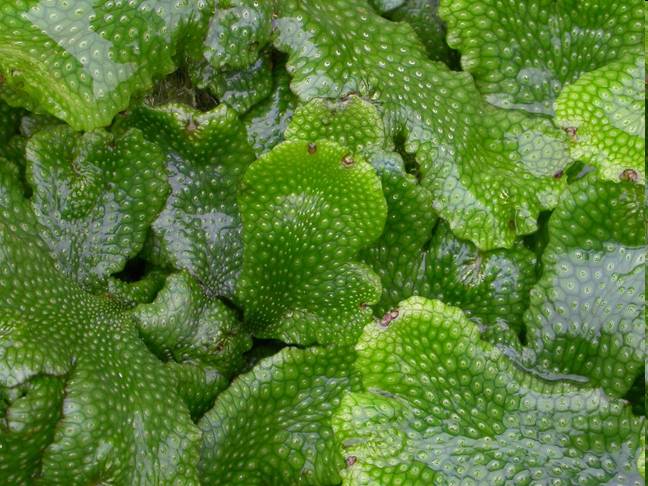 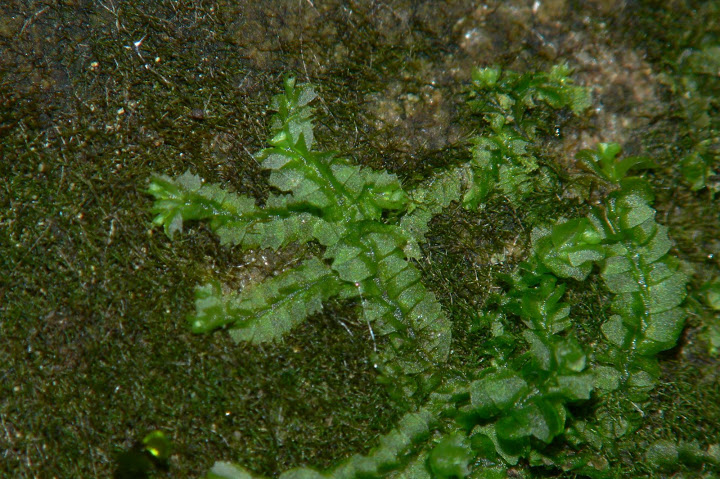 oddělení: Marchantiophyta (játrovky)
350 rodů,  8 000 druhů
  frondózní i foliózní typy, lístky uspořádané ve dvou řadách, buňky stejného tvaru
  archegonia a anteridia u listnatých terminální 
  sporofyt krátkověký, tobolka na štětu, obal listového původu (periant)


třídy :
Marchantiopsida (frondózní) 
Jungermanniopsida (oba typy)
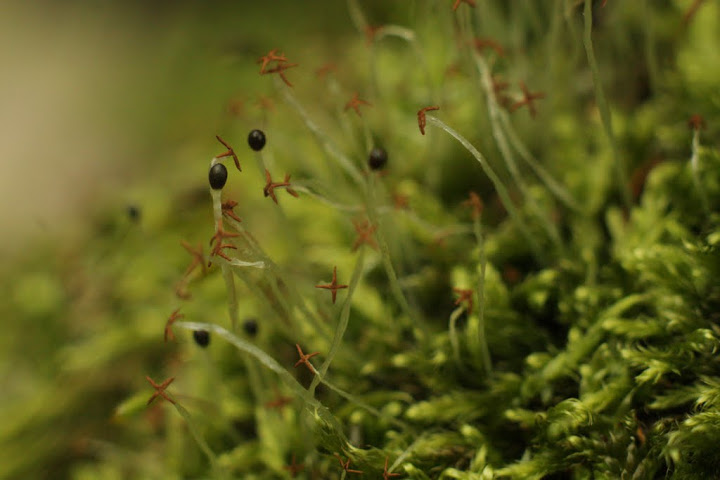 oddělení: Marchantiophyta (játrovky)
Marchantia polymorpha  porostnice mnohotvárná
  frondózní (lupenitá) vícevrstevná stélka 
  svrchní strana - asimilační pletivo
  spodní strana - základní pletivo, rhizoidy
  nepohlavní rozmnožování: 
    pohárky s rozmnožovacími tělísky 
    = gemy
třída Marchantiopsida
čeleď Marchantiaceae
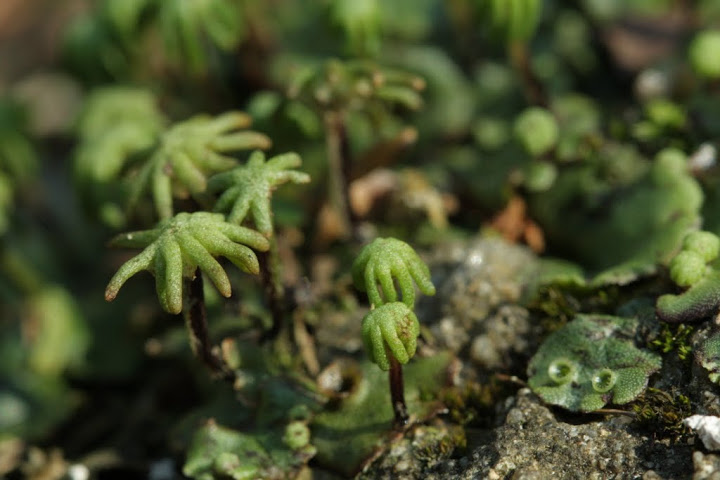 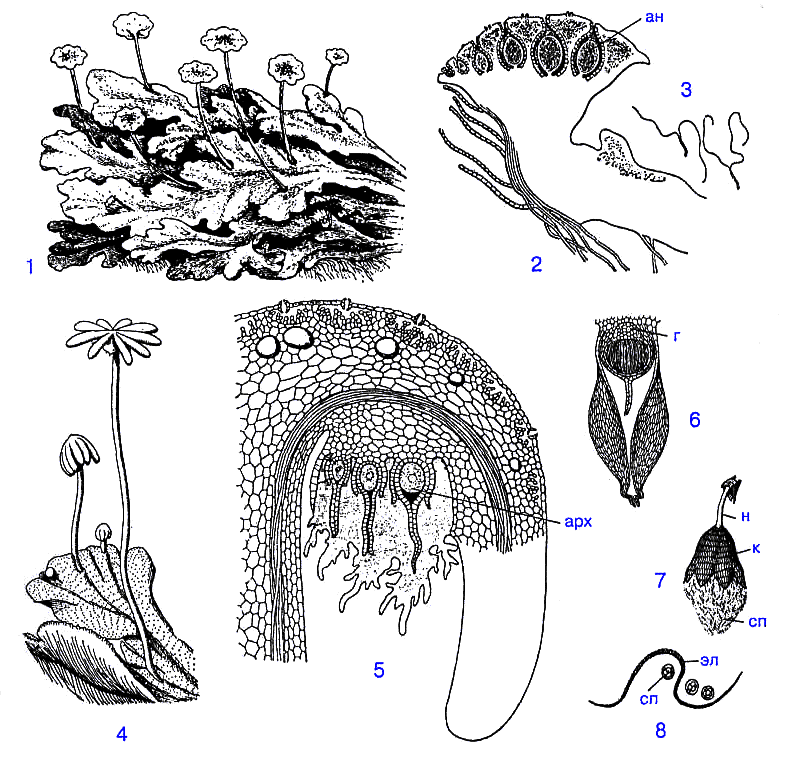 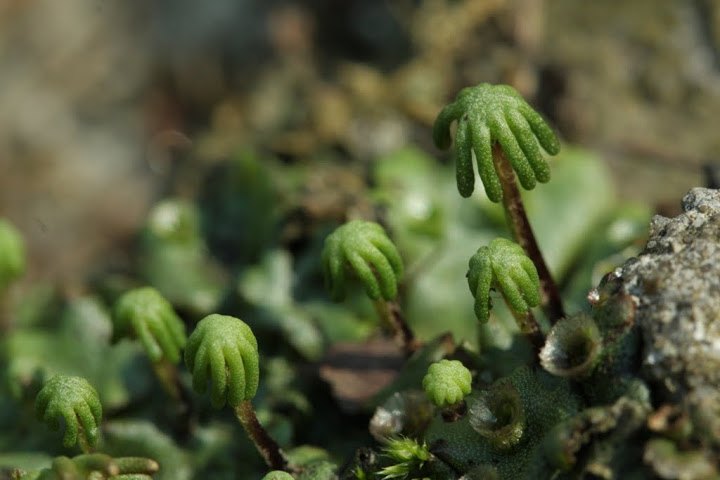 http://oregonstate.edu/dept/nursery-weeds/weedspeciespage/liverwort/sporocarp_page.html
oddělení: Marchantiophyta (játrovky)
Marchantia polymorpha  porostnice mnohotvárná
 pohlavní rozmnožování: stopkatá receptakula se zanořenými gametangii
  na samičích rostlinách receptakula s archegonii, na samčích rostlinách 
    receptakula s antheridii
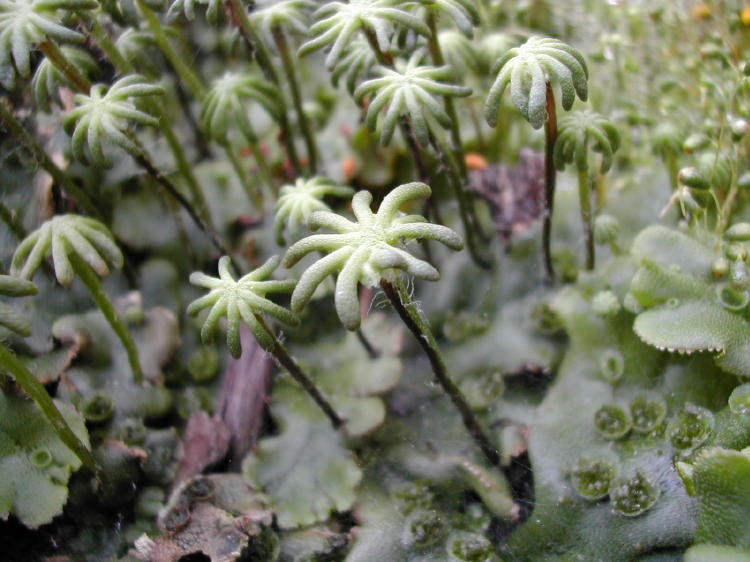 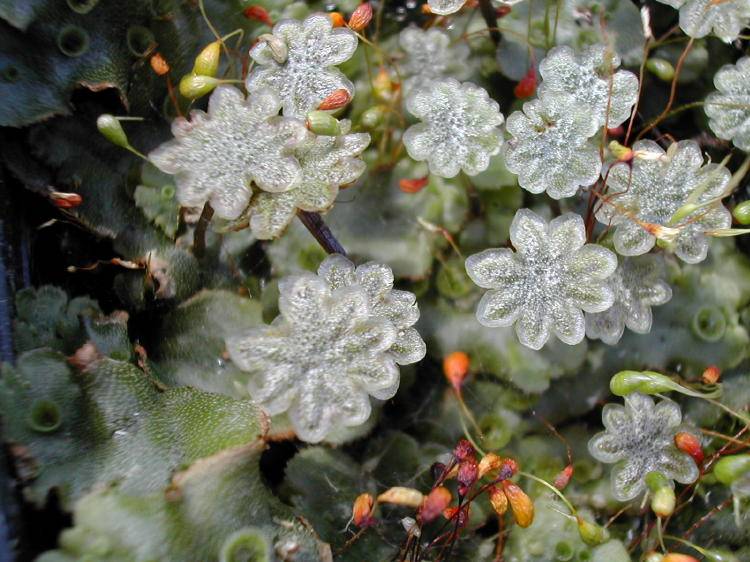 ♀
♂
http://oregonstate.edu/dept/nursery-weeds/weedspeciespage/liverwort/sporocarp_page.html
oddělení: Marchantiophyta (játrovky)
třída Jungermanniopsida
čeleď Plagiochilaceae
Plagiochila porelloides  kapraďovka podhořankovitá
foliózní (listnatá) stélka 
 rhizoidy, kauloid, fyloidy (fyloidy tvořené stejnotvarými buňkami)
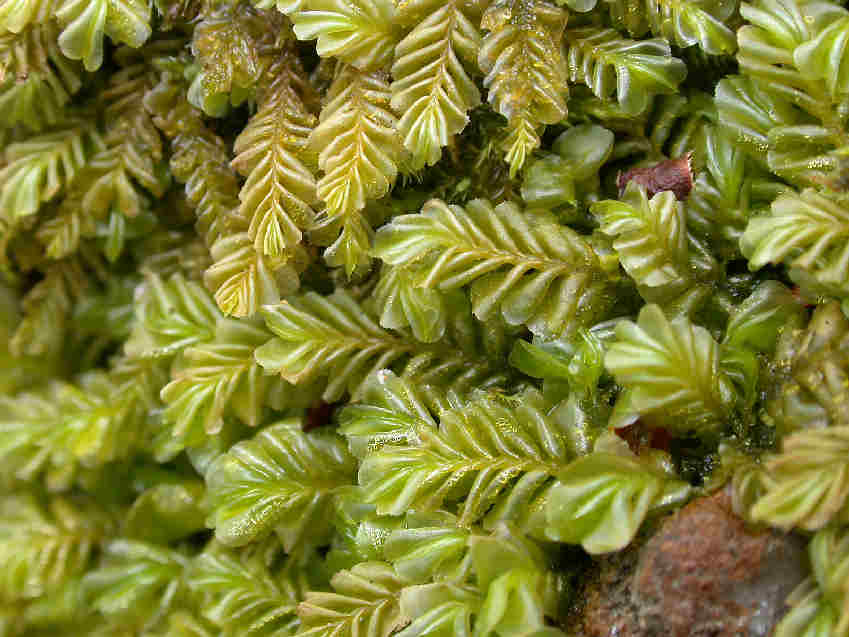 www.cisfbr.org.uk
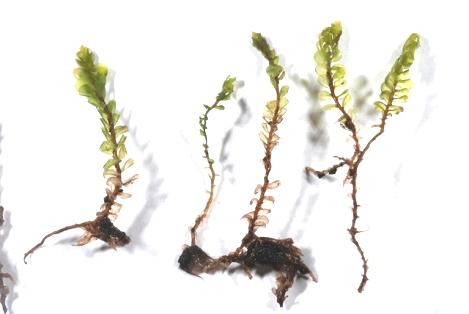 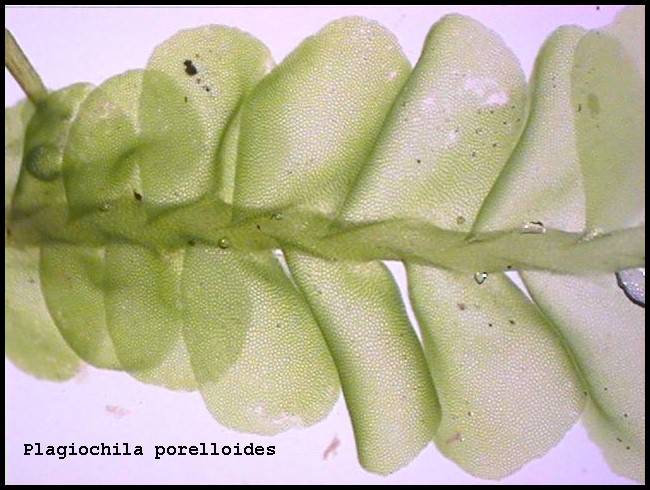 bryophyteportal.org
www.buildingthepride.com
oddělení: Bryophyta (mechy)
800 rodů,  cca 10 000 druhů
  listnatá stélka, lístky spirálně uspořádané, buňky různého tvaru
  gametofyt: lodyžka s lístky a rhizoidy, gametangia, čepička
  sporofyt: dlouhověký, tobolka na vytrvalém štětu, složitější struktura
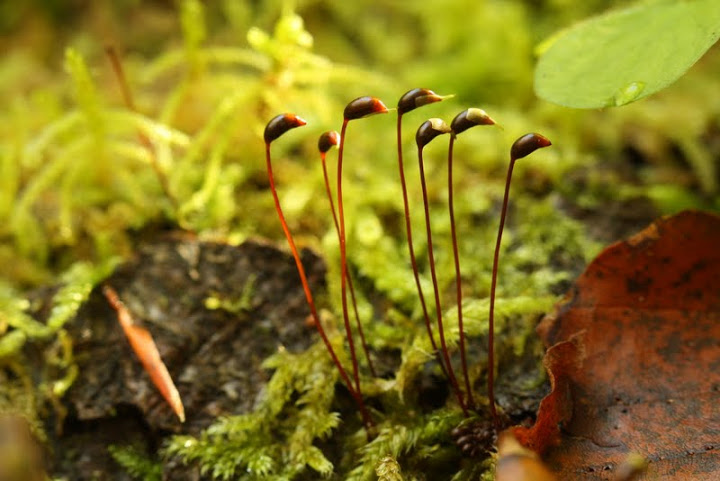 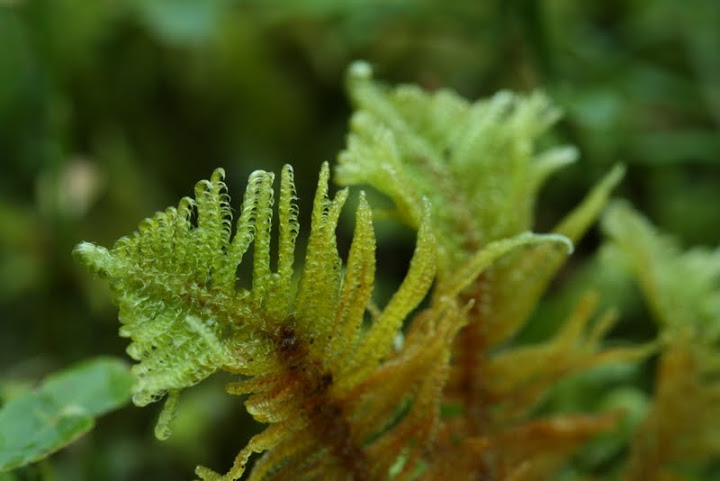 oddělení: Bryophyta (mechy)
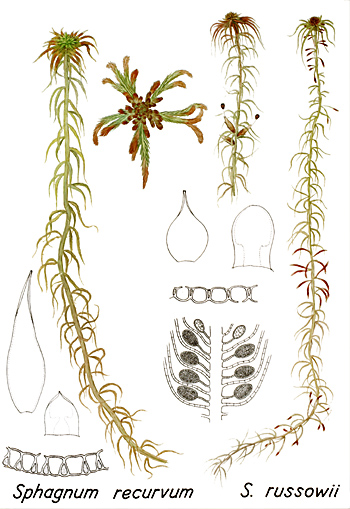 Sphagnum sp.  rašeliník
gametofyt: 
	kauloid (lodyžka)
	fyloidy (lístky)
	chybí rhizoidy (kořínky)
lodyžní lístky tvarově odlišné od větevních
nahloučené lístky v horní části lodyžky tvoří hlavičku
třída Sphagnopsida
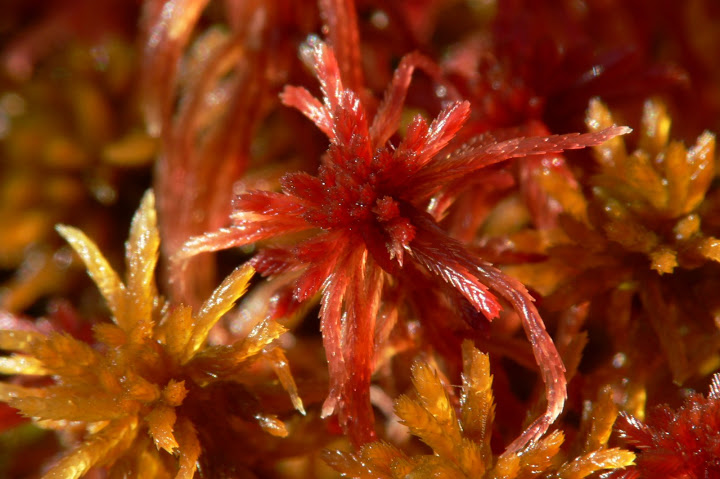 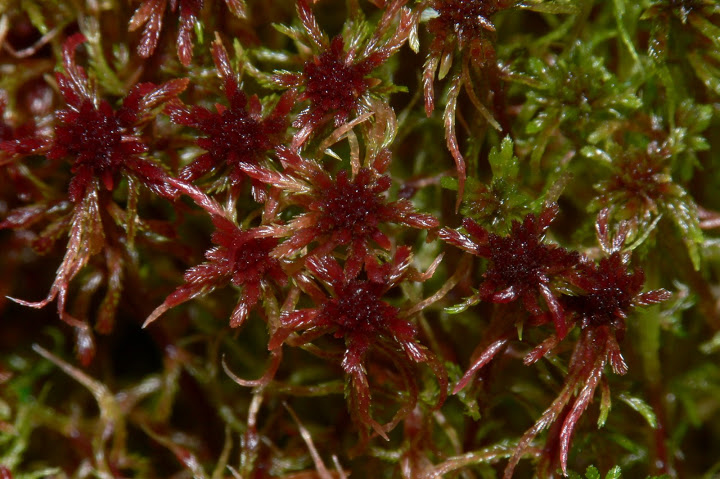 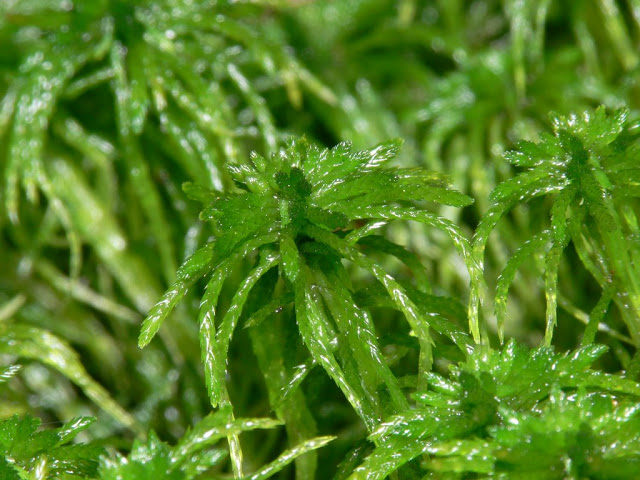 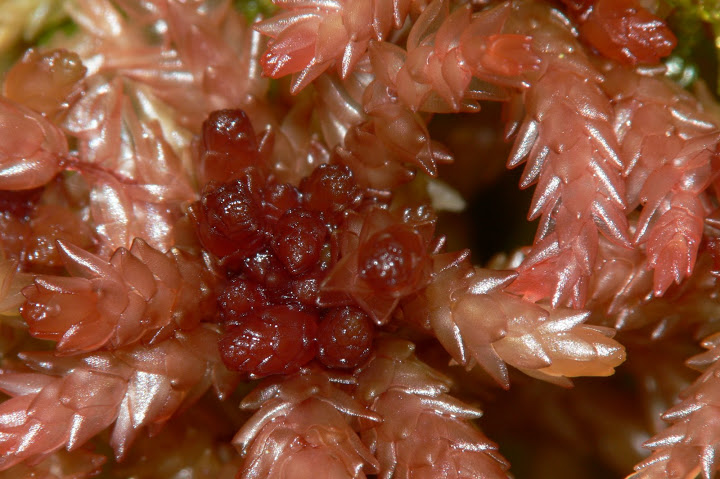 www.bi.ku.dk/tavler/thumb.asp?ID=430
oddělení: Bryophyta (mechy)
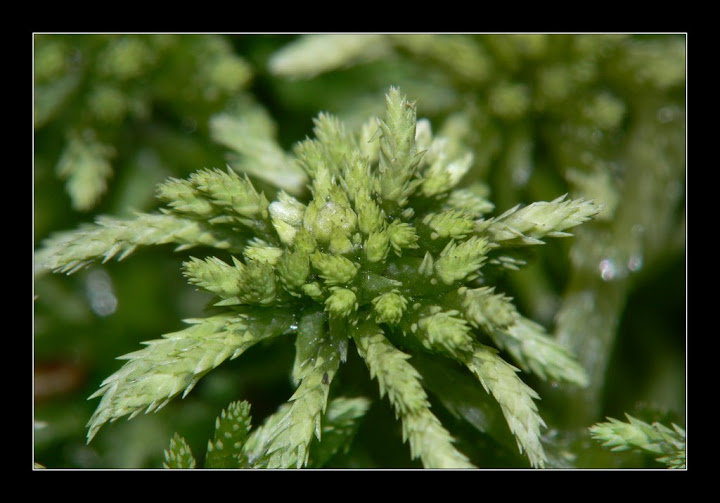 Sphagnum sp.  rašeliník

fyloidy (lístky) bez žebra
	- tvořeny 2 typy buněk
		zelené chlorocyty (asimilační funkce) 
 		bezbarvé hyalocyty (zásobárna vody)
třída Sphagnopsida
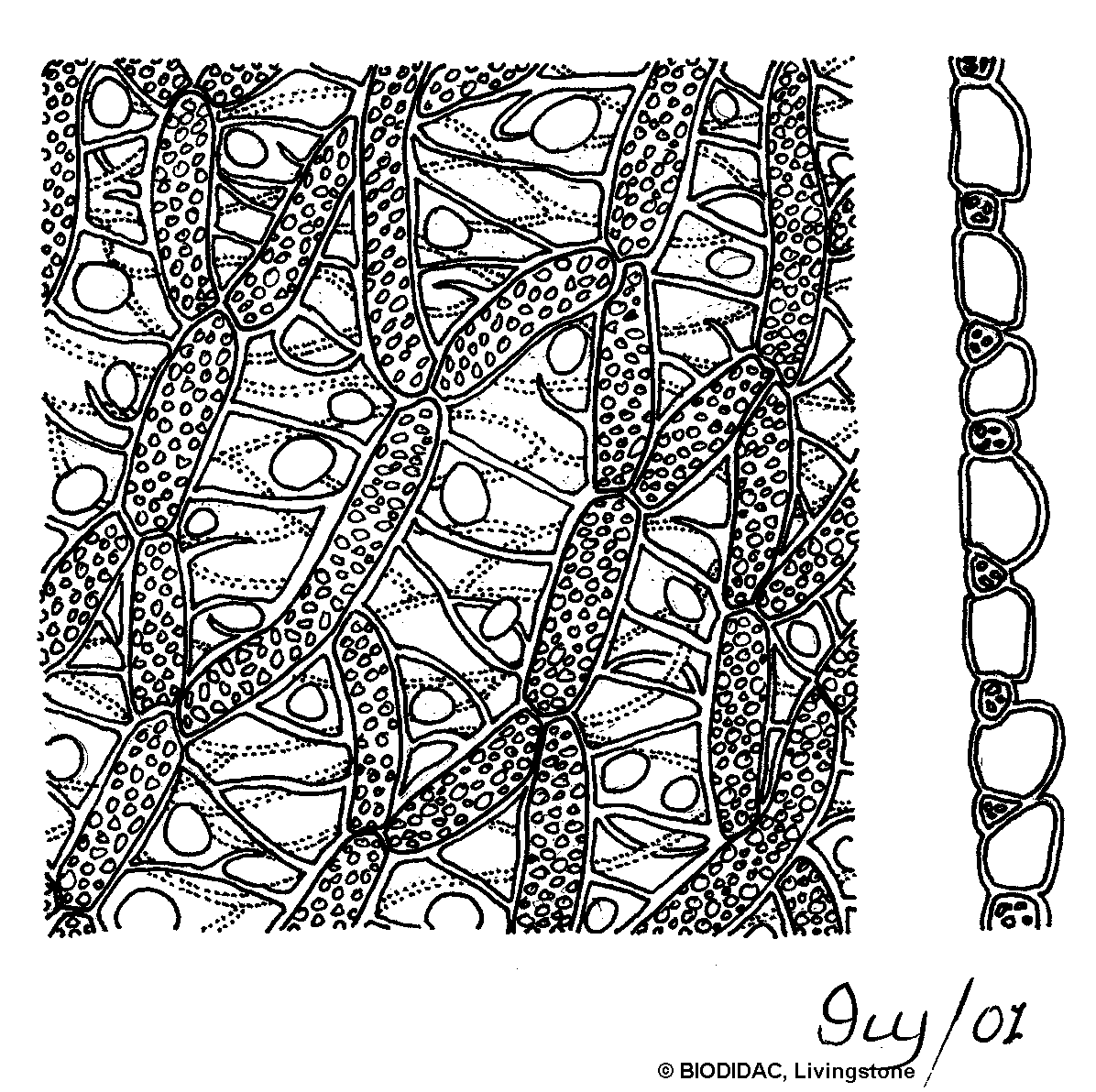 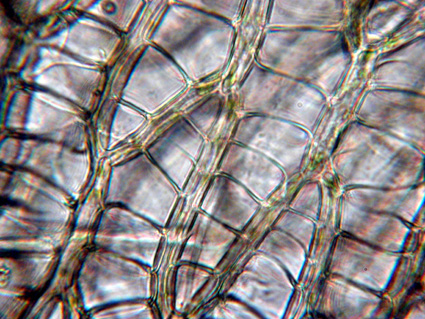 póry
hyalocyty
příčný řez
chlorocyty
© Petra Hájková
http://biodidac.bio.uottawa.ca/ftp/
BIODIDAC/Botany/Bryophyt/DIAGBW/Spha001b.gif
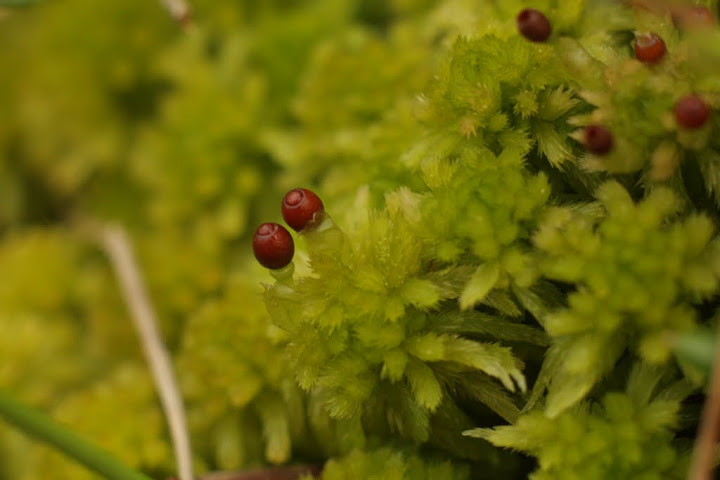 oddělení: Bryophyta (mechy)
Sphagnum sp.  rašeliník
třída Sphagnopsida
sporofyt nenápadný
   	- bez štětu, tobolka stojí na pseudopodiu (n)
	- kulovitá tobolka s víčkem
	- nemá peristom, při otevření víčka spory 	„vystřeleny“ do okolí
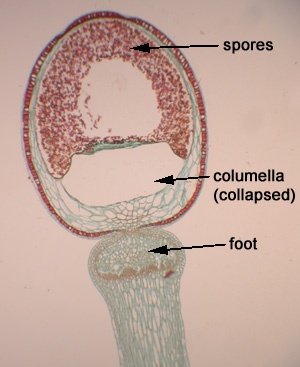 http://www.botany.ubc.ca/bryophyte/LAB7.htm
oddělení: Bryophyta (mechy)
Polytrichopsida; Polytrichaceae
Polytrichum commune  ploník obecný
- gametofyt: 
rhizoidy
kauloid 
fyloidy (tvořeny více typy buněk)
čepička
- sporofyt: 
štět 
tobolka (nezelená; krk, výtrusnice, víčko, prstenec, kolumela, obústí)
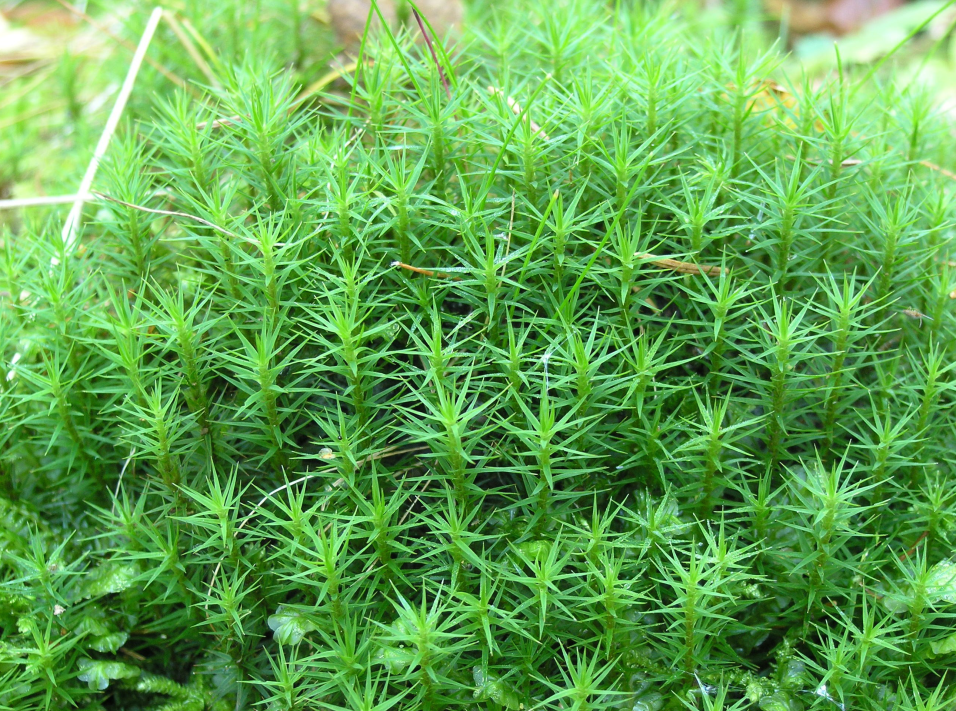 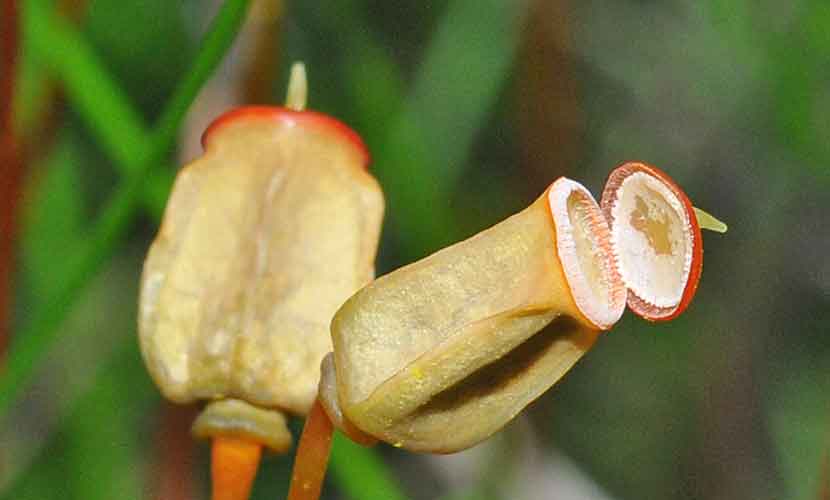 © Eva Mikulášková
www.fleurscaussescevennes.fr
oddělení: Bryophyta (mechy)
Bryopsida; Mniaceae
Plagiomnium affine  měřík příbuzný
- gametofyt: 
rhizoidy
kauloid 
fyloidy (tvořeny více typy buněk)
čepička
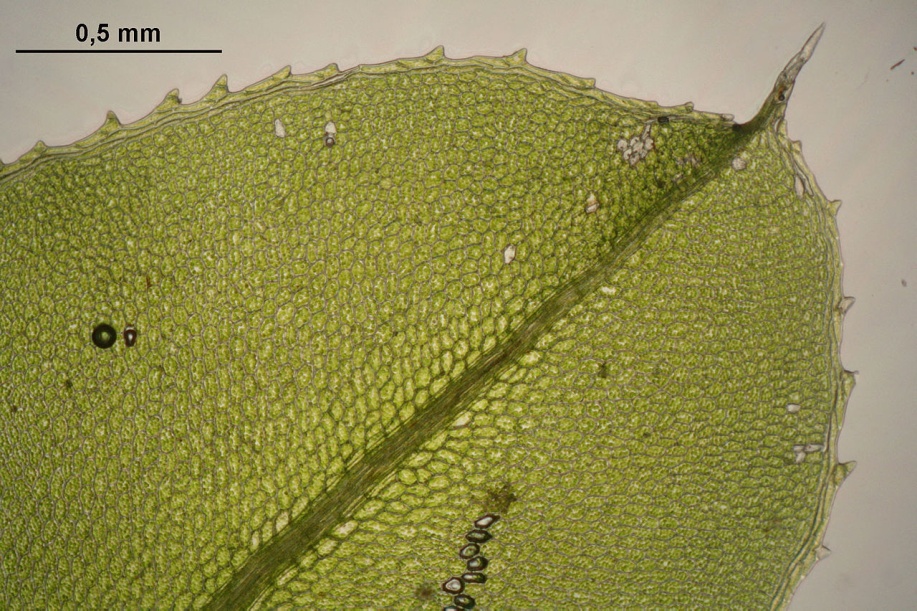 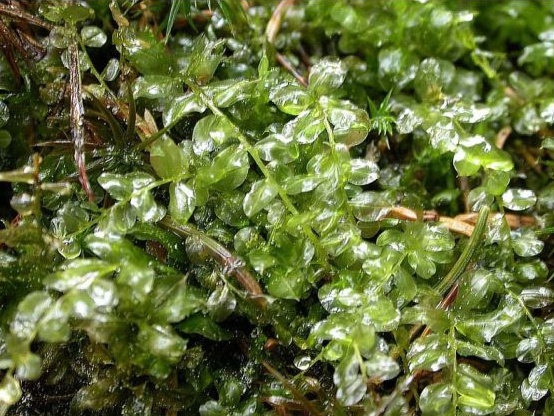 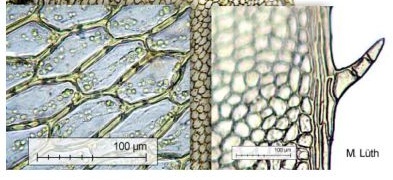 http://www.bildatlas-moose.de/
oddělení: Bryophyta (mechy)
Bryopsida; Mniaceae
Plagiomnium affine  měřík příbuzný
antheridia i archegonia obklopena podpůrnými vlákny (parafýzami)
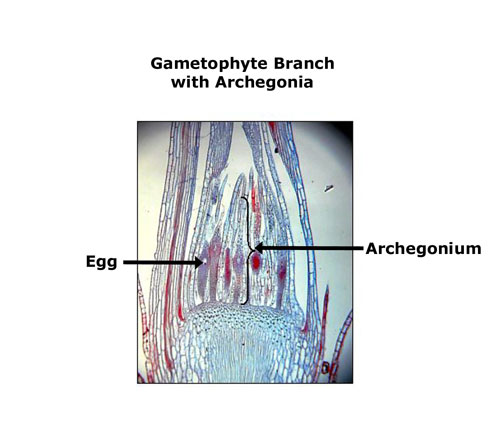 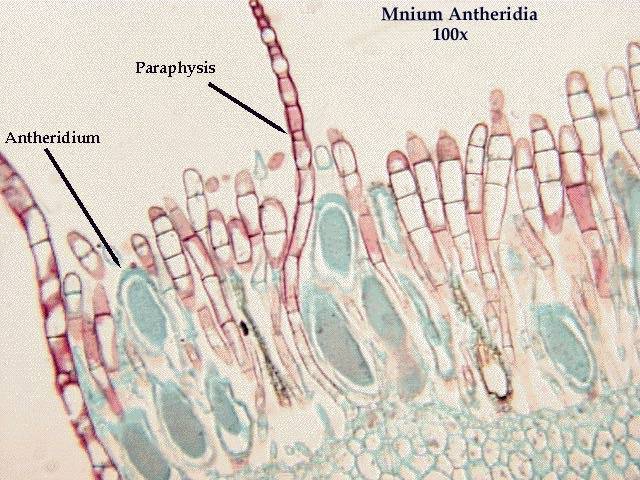 parafýzy
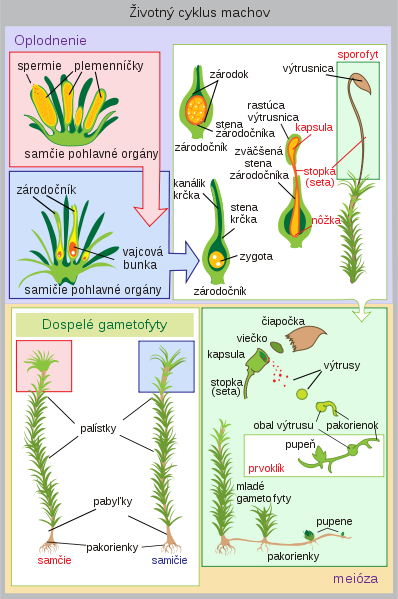 antheridium
= pelatka

archegonium 
= zárodečník
seta = štět
collum = krk
urna = výtrusnice
peristom = prstenec/obústí 
opercullum = víčko
fyloidy
kauloid
rhizoidy
Nákresy	
	
	


       Marchantia polymorpha  porostnice mnohotvará
	-  stélka s receptakuly: ♀, ♂ (B)
 	-  průřez pohárkem s rozmnožovacími tělísky (trvalý preparát, M)
	-  stélka s pohárky (B)
 



    Polytrichum commune  ploník obecný
	 -  gametofyt: rhizoidy, kauloid 
	    a fyloidy (B)
	 -  sporofyt: štět, tobolka - krk, 
	     výtrusnice, víčko  a čepička (B)


         Plagiomnium affine  měřík příbuzný
	 -  gametofyt: rhizoidy, kauloid a fyloidy (B)
	 -  fyloid  s 2 typmi buňek (dočasný preparát, M)
	 -  antheridia a archegonia s parafýzami (2  trvalé preparáty, M)
Odd. Marchantiophyta
Marchantiopsida; Marchantiaceae
Odd. Bryophyta
-  vláknité protonema (trvalý preparát, M)
Polytrichopsida; Polytrichaceae
Sphagnopsida; Sphagnaceae
Sphagnum sp.  rašeliník
  gametofyt: kauloid, fyloidy + hlavička (B)
-  fyloid s 2 typy buněk (dočasný preparát, M)
Bryopsida; Mniaceae